8-10 июля 2013 г. гостиница «Салют» г. Москва4 Международный фестиваль социальных технологий в защиту семейных ценностей«ЗА ЖИЗНЬ-2013»
Форум собрал участников из более чем 60 регионов России, Украины и Белоруссии, а также делегатов из Ирландии, Чехии, Польши, Сербии, Финляндии, Грузии, Казахстана для поиска решений в области защиты жизни нерожденных детей.
Протоиерей Димитрий Смирновпервый заместитель председателя Патриаршей комиссии по вопросам семьи и защиты материнства
Со словами поддержки к участникам Фестиваля выступили председатель Синодального отдела по взаимодействию Церкви и общества протоиерей Всеволод Чаплин и первый заместитель председателя Патриаршей комиссии по вопросам семьи и материнства протоиерей Дмитрий Смирнов.
Прот. Д. Смирнов и  президент фестиваля Сергей Чесноков
«Упор в социальной жизни делается на различные права человека. Но когда у людей нет права на жизнь, то все эти права и растений, и животных, и насекомых, меньшинств и малых народов, они растворяются в отсутствии права на жизнь у младенцев и становятся просто демагогией. В стране, где убивают детей, это есть демагогия и больше ничего», - заявил протоиерей Дмитрий Смирнов. «Как христианство всегда противостоит этому миру, так и мы противостоим этой самоубийственной войне. Но это война не «против», а «ЗА». Это война не против жизни, а за нее», - добавил он. По его словам, Церковь сейчас переживает новый этап развития церковной семейной жизни, куда входят и защита матери, и защита семьи, и защита жизни.
«Я уверен, что Бог даст все необходимые для запретов абортов силы, потому что непреложна его заповедь – «Не убий!»»
Говоря о проблеме абортов, протоирей Всеволод Чаплин сделал следующее заявление: «Мы хорошо с вами знаем, что учения православной церкви основаны на священном писании, однозначно утверждает право человека на жизнь с момента зачатия. И мы должны не молчать относительно вопроса о присутствии абортов в нашем обществе и позиции людей, которые считают, что аборты – это нечто нормальное, что это нечто приемлемое и с точки зрения нравственности, и с точки зрения права. Я бы хотел это особо подчеркнуть». «Людей, которые могли себе представить запрет абортов, а тем более поддерживать его, было очень и очень мало. Сейчас это уже почти половина нашего общества», - добавил отец Всеволод.
Протоиерей Всеволод Чаплин председатель Синодального отдела по взаимодействию Церкви и общества Московского Патриархата. Член Общественной палаты РФ
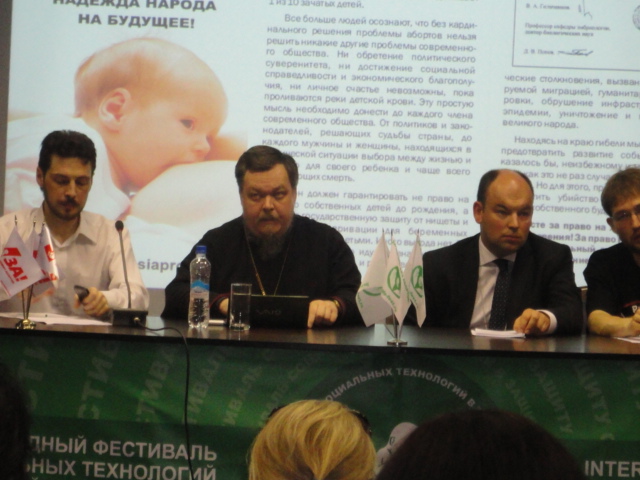 Свои доклады представили ведущие мировые эксперты в области проблем семейной политики и демографии, такие как Кэролайн Саймонс (Ирландия), Ян Михал Дзедзичак (Польша), Серафим Галик (Чехия), Йохан Бекман (Финляндия). Особенно ярким было выступление ирландской правозащитницы Саймонс, которая рассказала о давлении ООН и Евросоюза на правительство Ирландии в направлении разрушения института семьи и защиты материнства.
Лидер движения ПРО-лайф Ирландии Кэролайн Саймонс
Движение PRO- LIFE в Ирландии.Акция против легализации абортов собрала более 30 тысяч участников.
На фестивале было представлено движение «ЗА», выступающее за законодательный запрет абортов.
«В этом году взят курс на законодательную защиту жизни младенцев с момента зачатия. Это новое движение. Новость еще в том, что сейчас создаются рабочие группы по разным направлениям деятельности. Наша задача объединить усилия, объединить ресурсы», - заявил президент Фестиваля Сергей Чесноков.
Награждение  делегатов Выксунской епархии
Руководитель Отдела миссии и социального служения Выксунской епархии Матюгин Сергей и руководитель Православного центра защиты семьи, материнства и детства «Забота» Светлана Суслина были награждены хрустальными шарами с эмблемой фестиваля.
Награждение членов Ивановского центра кризисной беременности «Колыбель»
Награждение лидера движения «про-лайф» Сербии
Кандидат психологических наук православный психолог Татьяна Филипьева
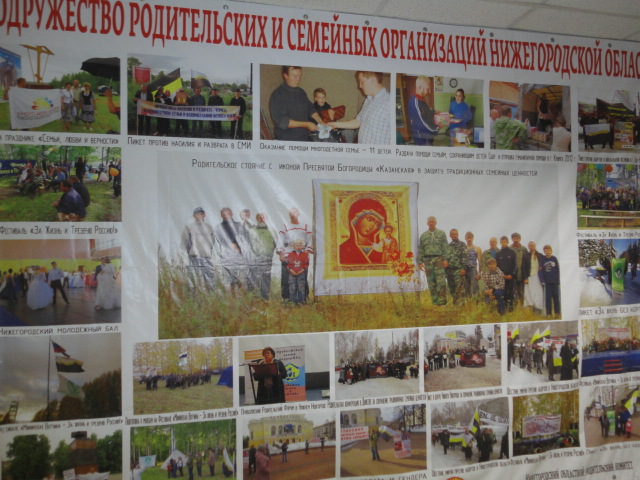 Руководитель содружества родительских организаций Нижегородской областиПавел Солнцев г. Богородск
В составе делегации Выксунской епархиипсихолог Павловского роддома Соколовская Т.Г.